HACIENDA LA PUENTE UNIFIED SCHOOL DISTRICT
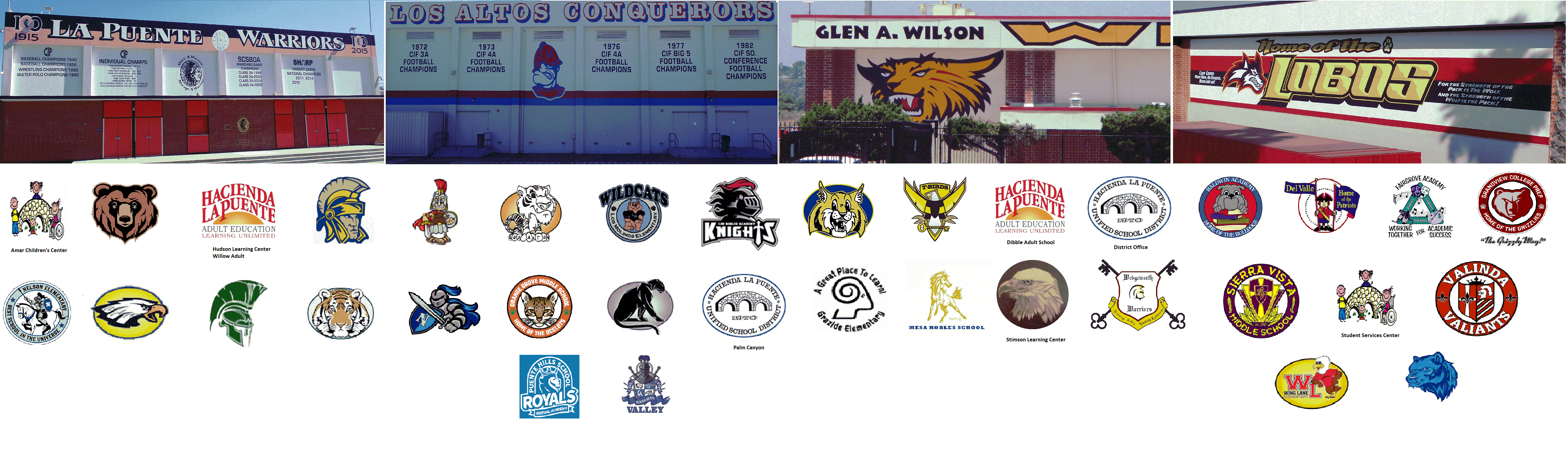 La Puente Quad
Workman Quad
Wilson Quad
Los Altos Quad
School Site Improvement Projects
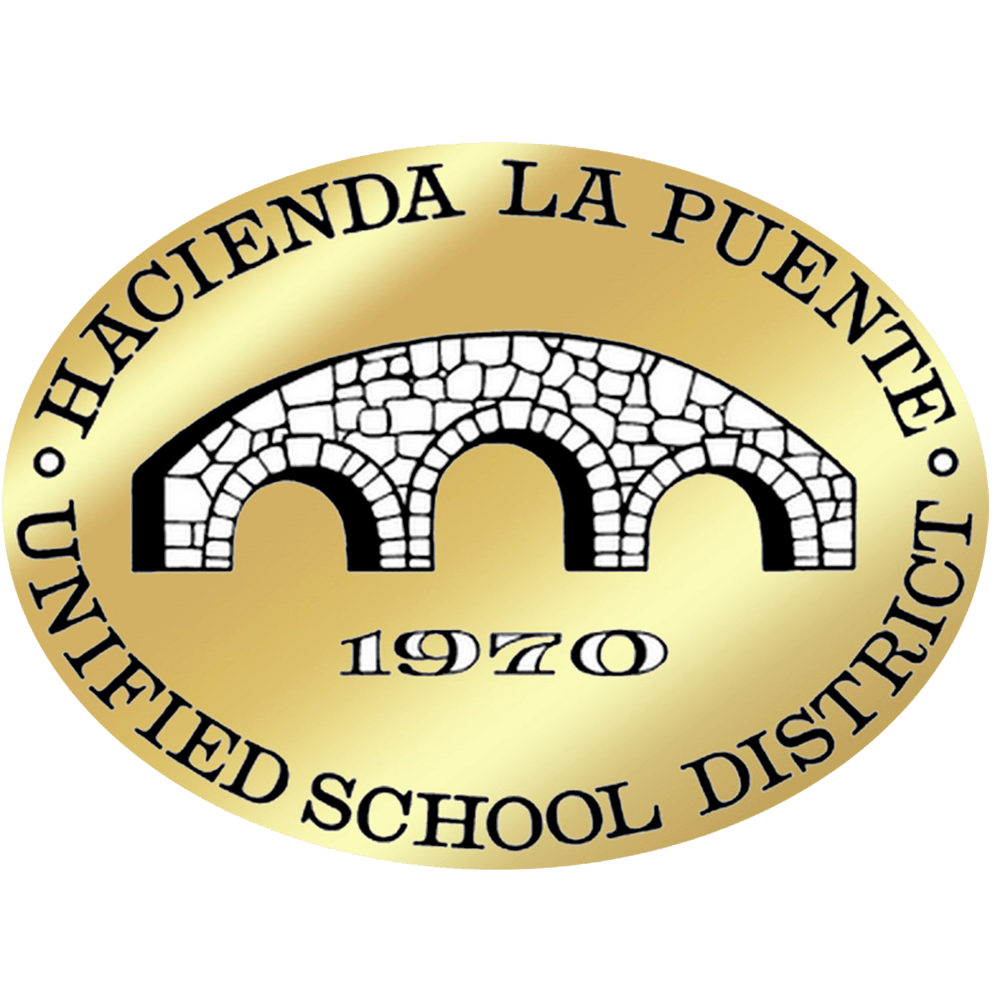 Business Services
Regular Board Meeting  November 9, 2023
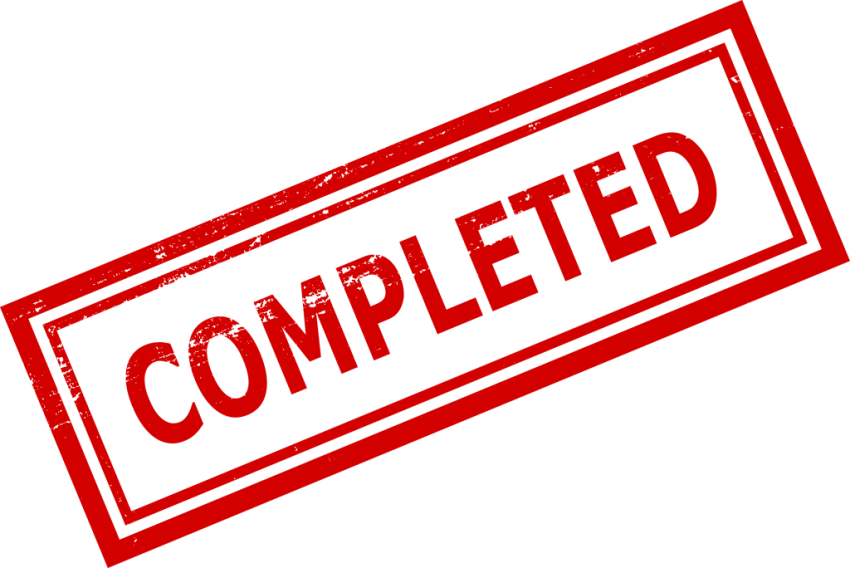 PROJECT COMPLETE LIST
2023-2024
2
Changes And Progress Since Last Report - Blue
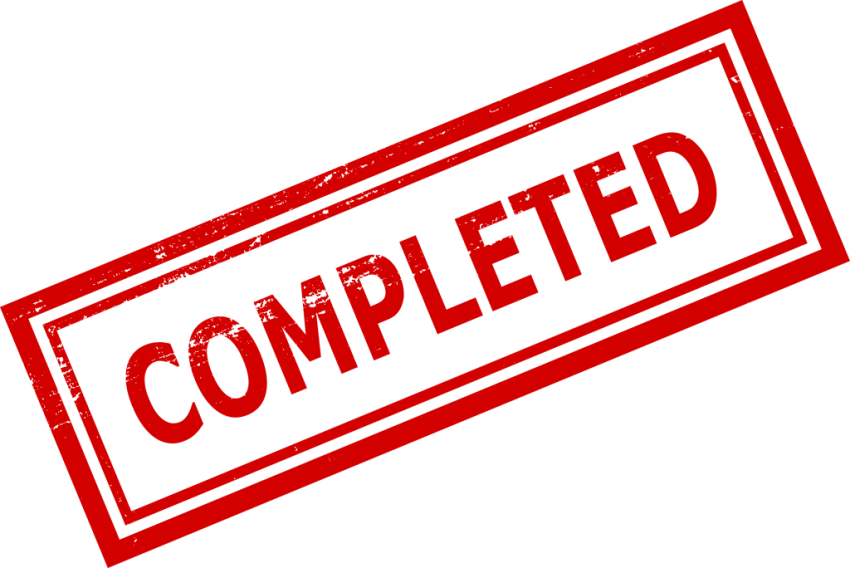 PROJECT COMPLETE LIST
2023-2024
3
Changes And Progress Since Last Report - Blue
Projects Completed as of October 26, 2023  District Wide – National Blue Ribbon Banners (10/2023)
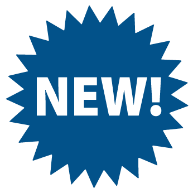 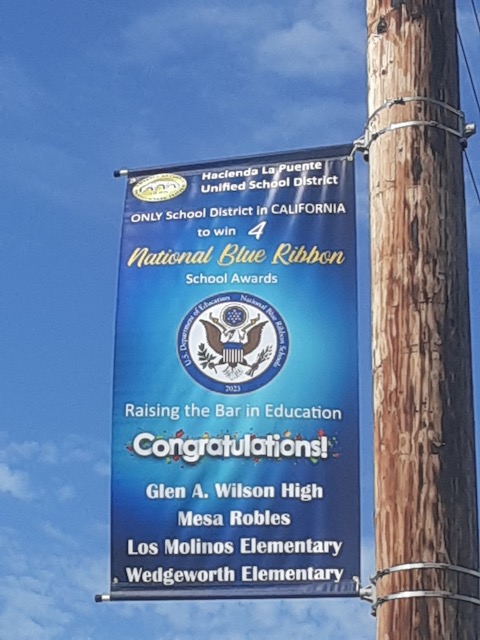 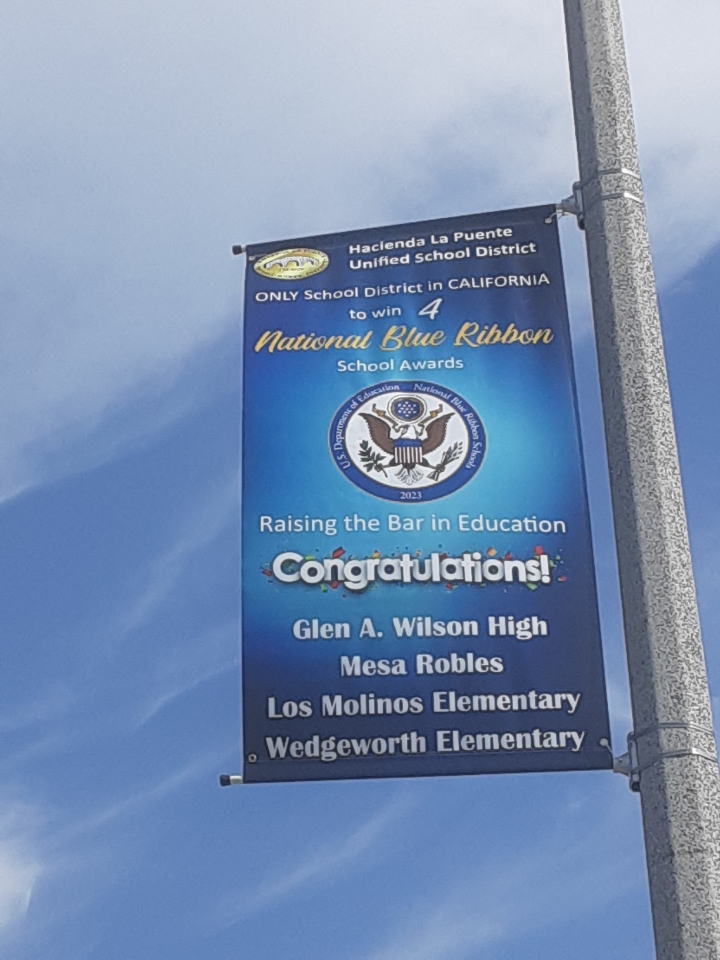 BEFORE
AFTER
4
Projects Completed as of October 26, 2023  District Office – ReFlooring Education Services (9/2023)
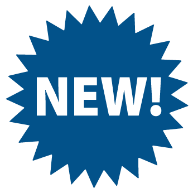 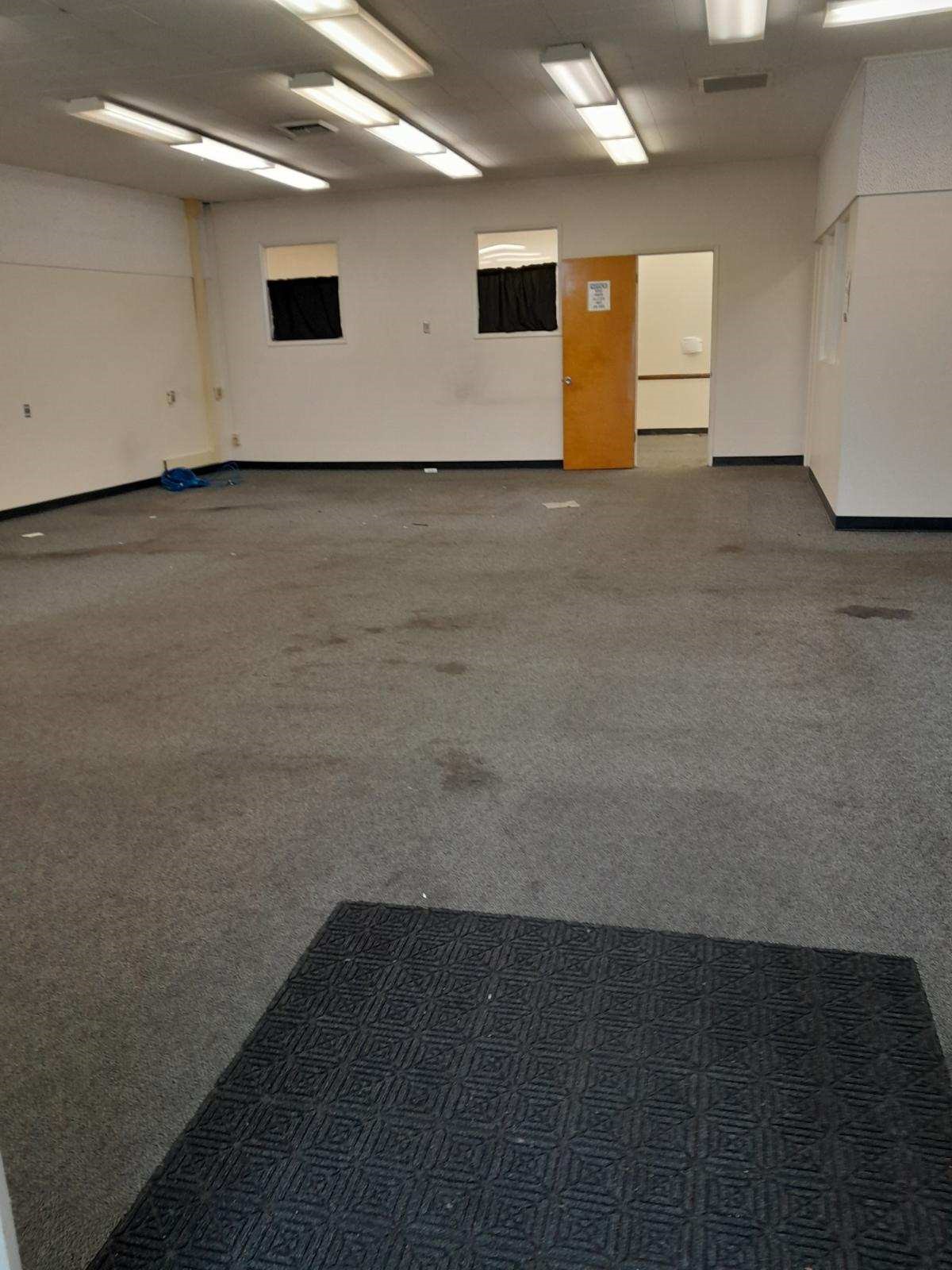 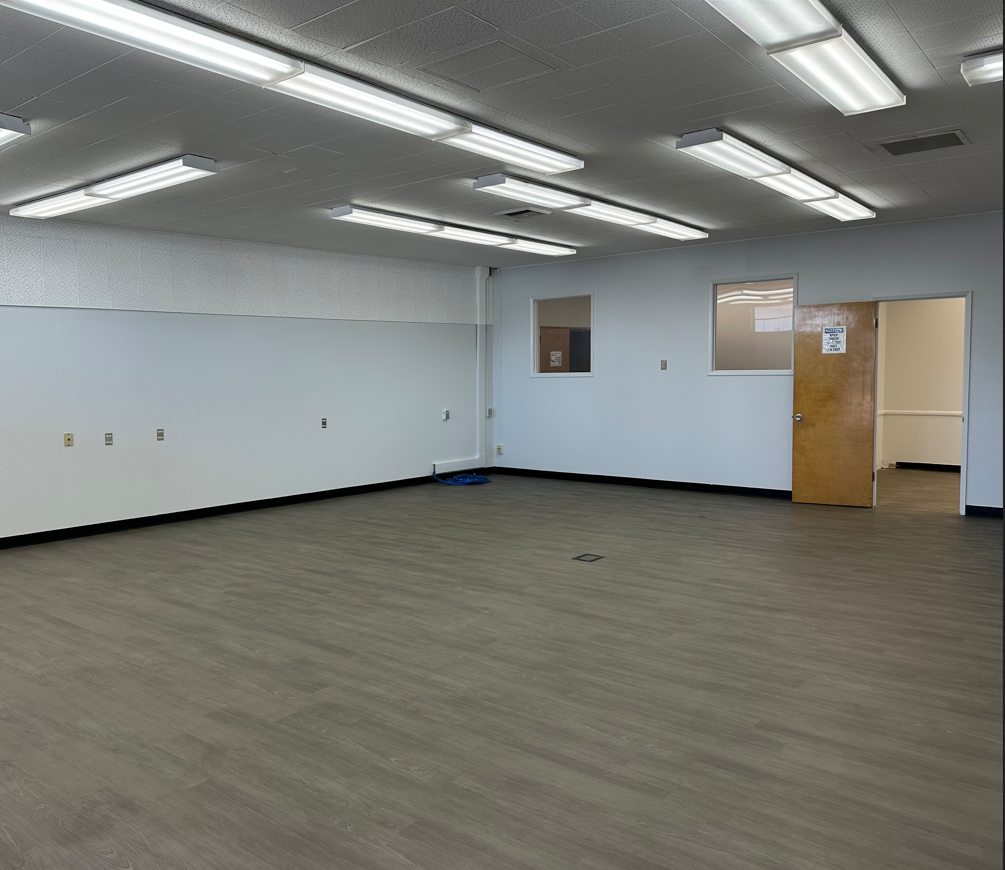 BEFORE
BEFORE
AFTER
5
Projects Completed as of October 26, 2023  Valinda MPR – Bottle Filler (10/2023)
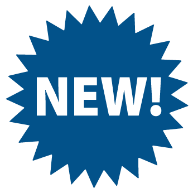 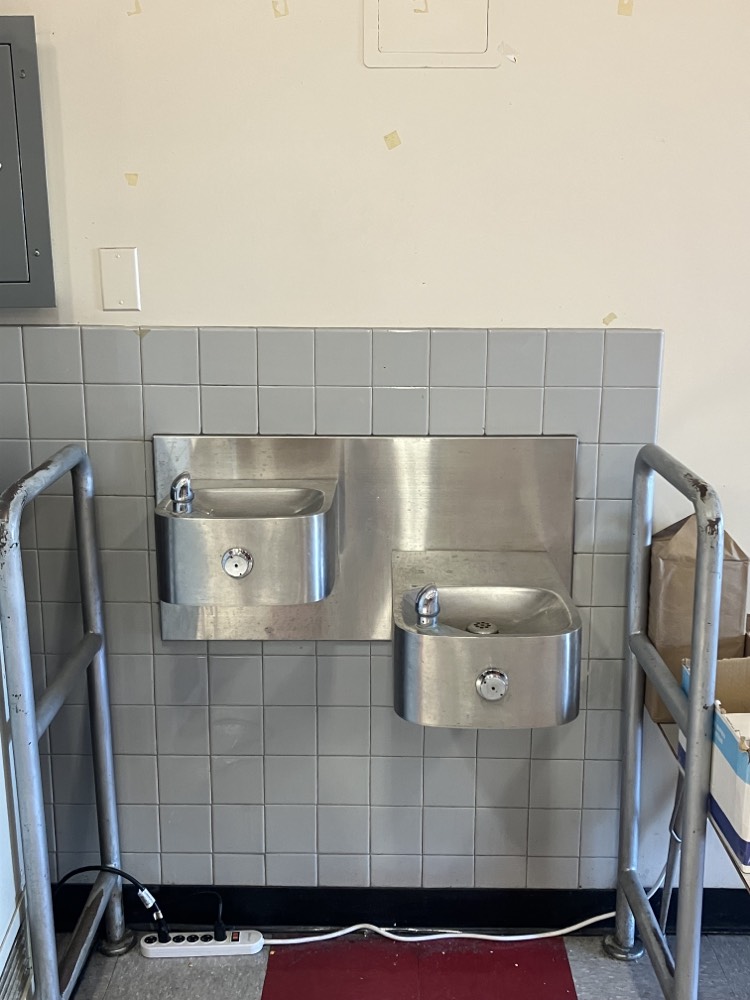 BEFORE
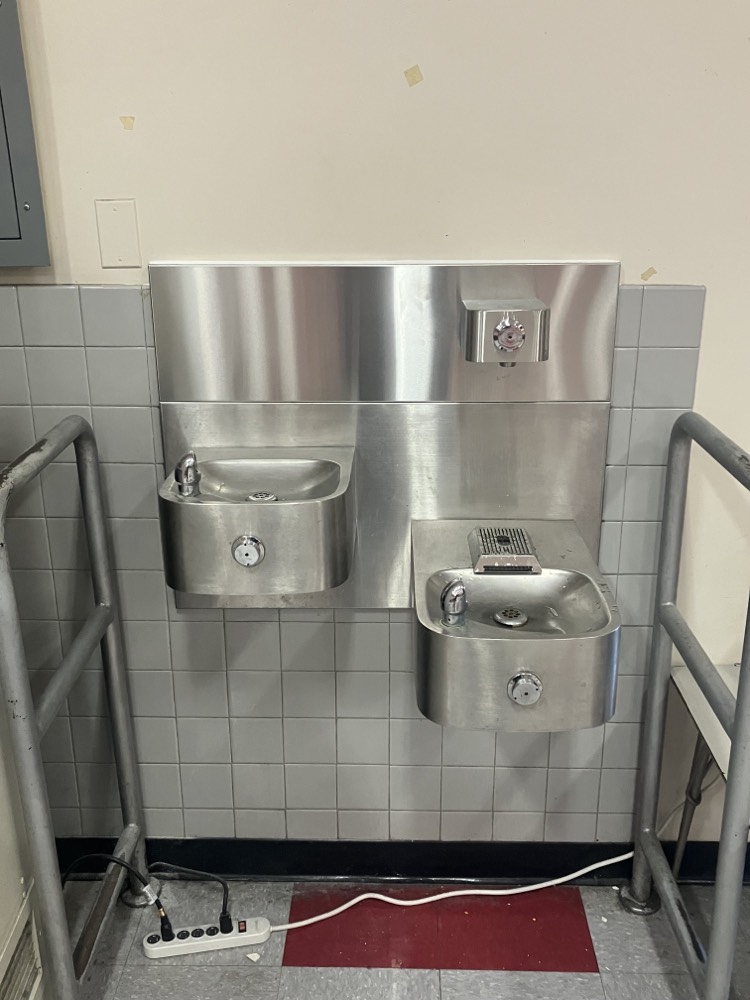 AFTER
BEFORE
6
Projects Completed as of October 26, 2023  Wedgeworth – Bottle Filler (10/2023)
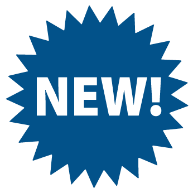 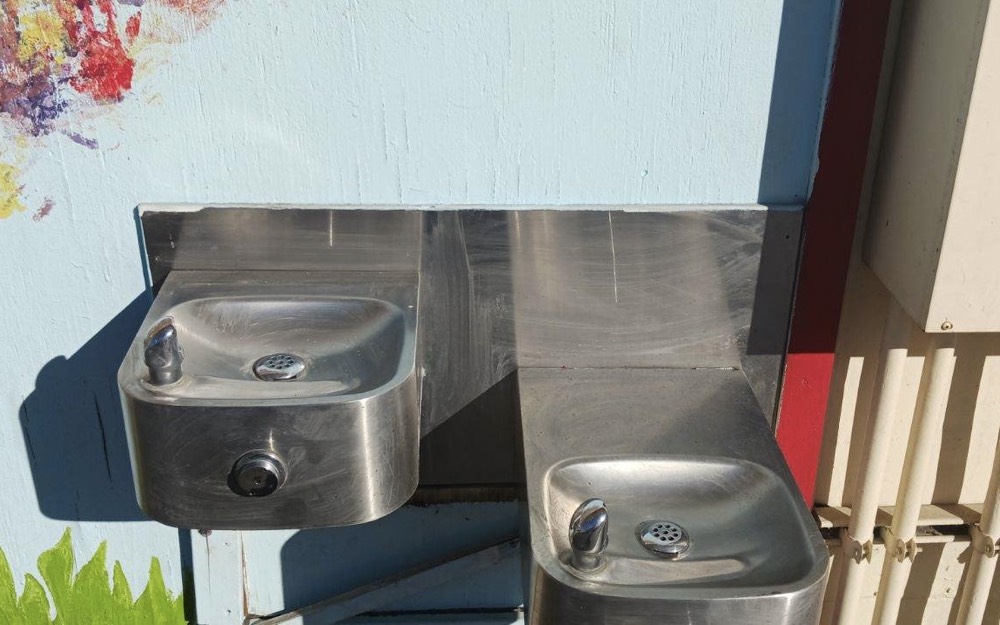 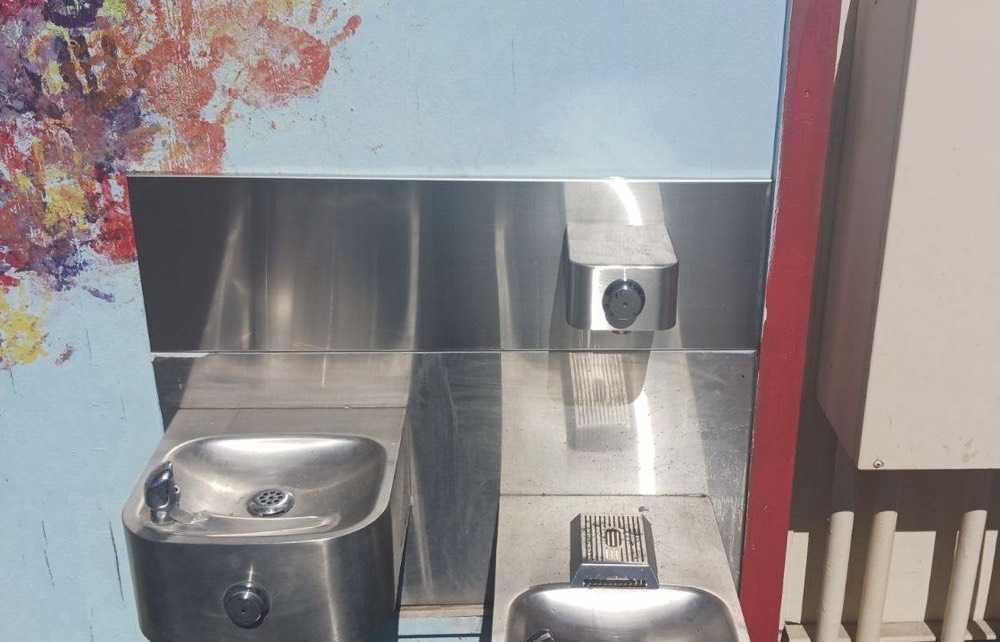 AFTER
BEFORE
BEFORE
7
Projects Completed as of October 26, 2023  Equity & Access – Parking Lot Re-Striping  (9/2023)
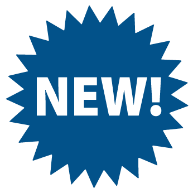 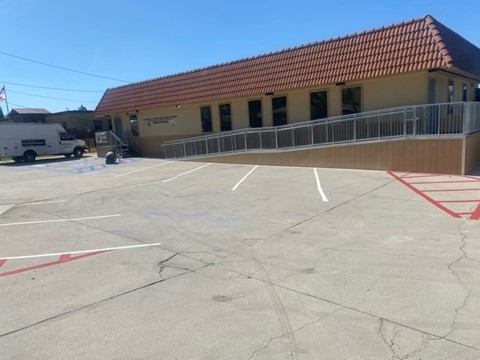 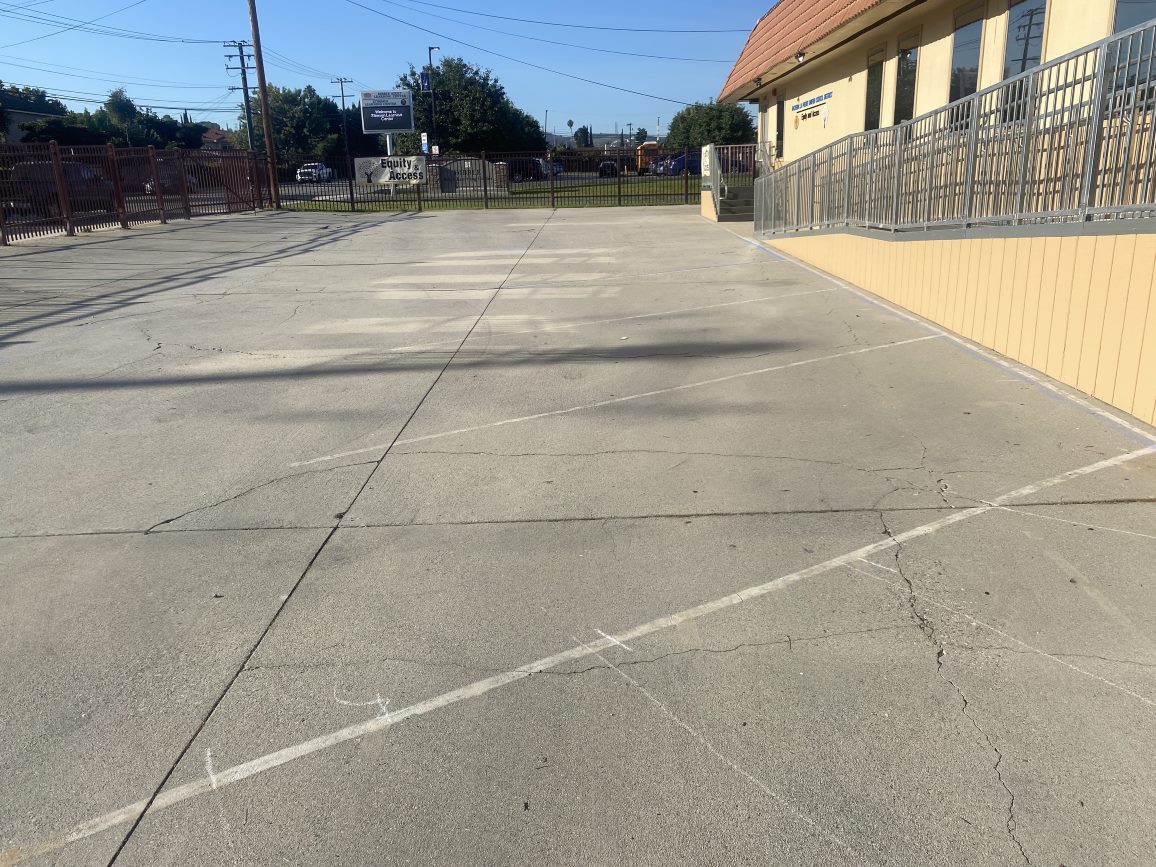 AFTER
BEFORE
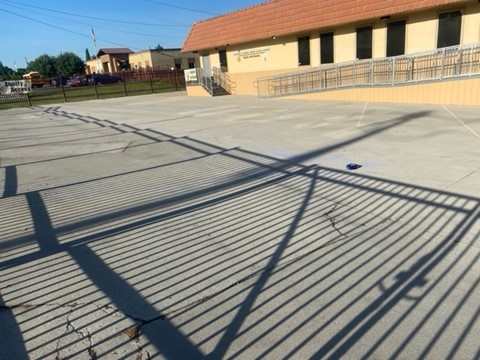 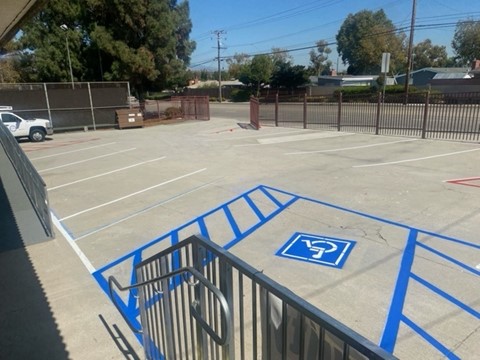 BEFORE
AFTER
AFTER
BEFORE
8
Projects In Progress
2023-2024
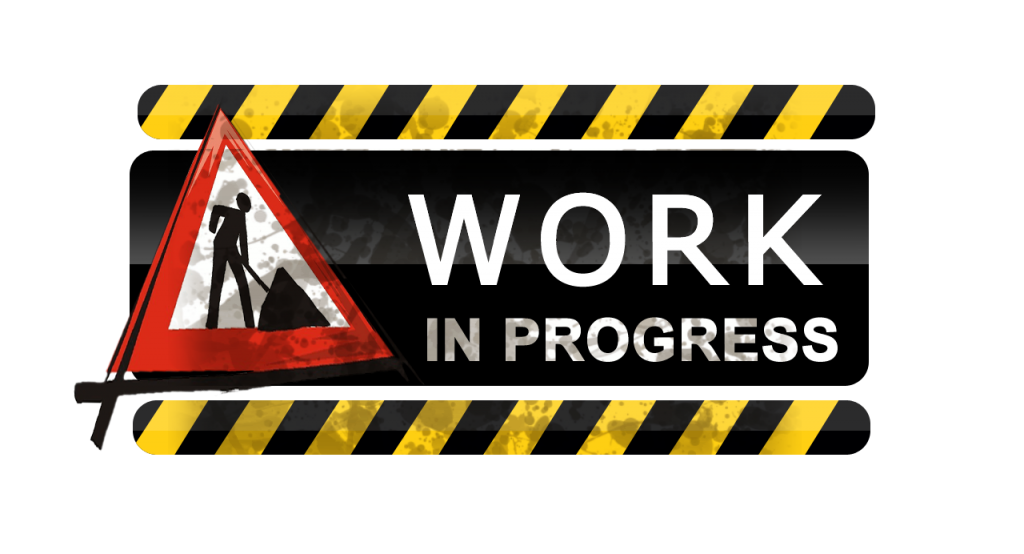 9
Projects In Progress as of October 26, 2023
Changes And Progress Since Last Report - Blue
10
Projects In Progress as of October 26, 2023
11
Changes And Progress Since Last Report - Blue
Projects with Division of State Architect (DSA) Waiting on Approval
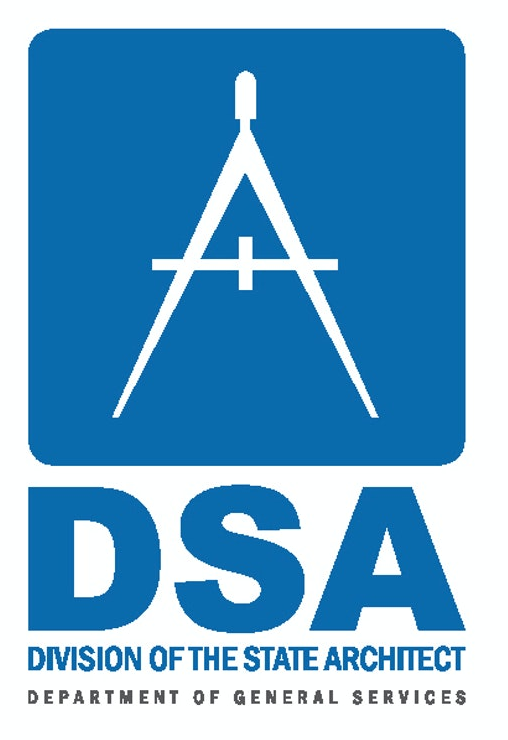 Projects in Design
Changes And Progress Since Last Report - Blue
12
Next Report – January 2024
13